Centralized excess property operation’s furniture catalog
Sample of Furniture stored at the warehouse
               
Address:  USDA, CEPO
              6351 Ammendale Road
              Beltsville, MD 20705
Contact: Leslie Fisher on (301) 394-0441 for Appointment Screening
Table of Contents
Desk--------------------------------------------------------------------- Page 3
Credenzas & Hutch--------------------------------------------------- Page 4
Working Stations------------------------------------------------------ Page 5
End Tables & Coffee Tables------------------------------------------- Page 6
Conference Tables----------------------------------------------------- Page 7
Storage and File Cabinets-------------------------------------------- Page 8
Bookcases-------------------------------------------------------------- Page 9
Assorted Chairs------------------------------------------------------- Page 10
Wingback Chairs, Easy Chairs, Sofas & Loveseats--------------- Page 11
Metal File / Storage Cabinets--------------------------------------- Page 12 
Wardrobes------------------------------------------------------------- Page 13
Lamps & Mirror-------------------------------------------------------- Page 14
Coat Trees & Bookstand--------------------------------------------- Page 15
Desk, Executive, L-Unit, U-Shape , Secretary
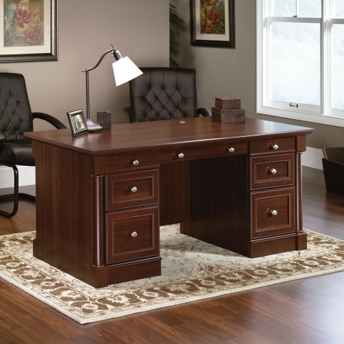 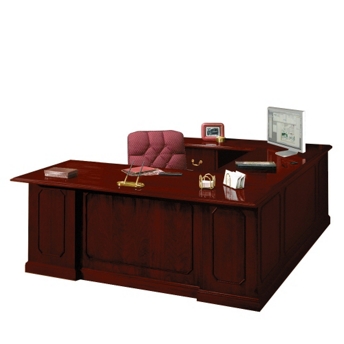 Executive Desk Sizes:
72x36
68x36
60x30 - Secretary
U-Shape Desk
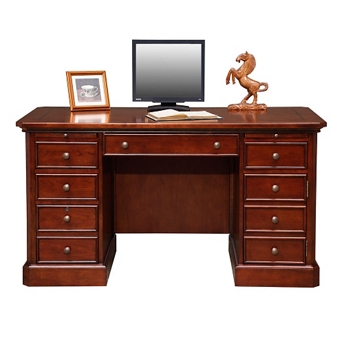 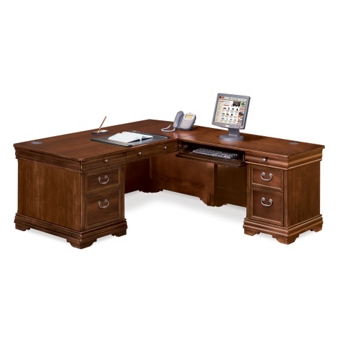 Secretary or Student Double Pedestal Desk
L-Unit Desk
Left or Right Returns
Credenzas and Hutch
Hutch
Credenzas
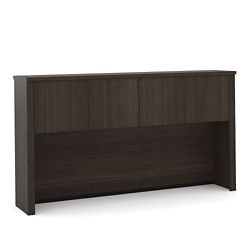 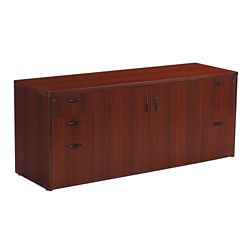 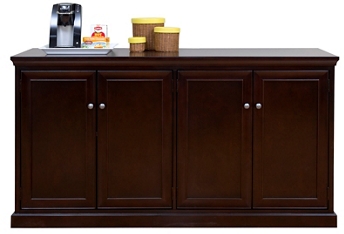 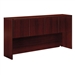 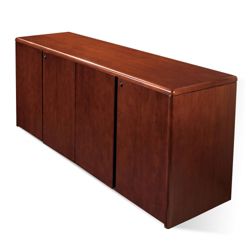 Work Stations
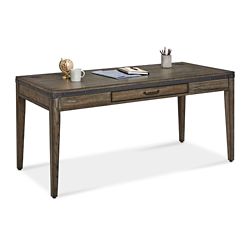 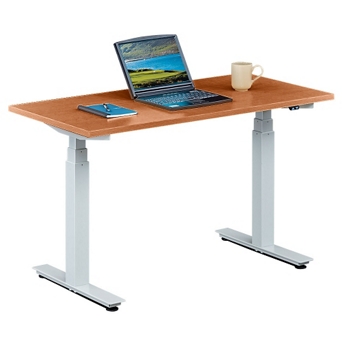 Adjustable Table
Writing Desk
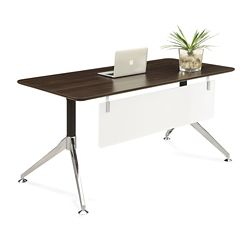 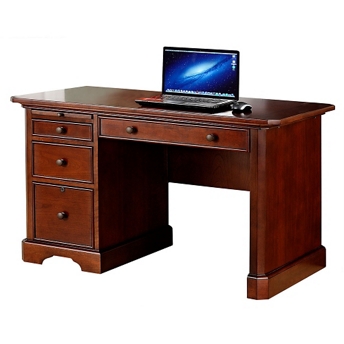 Working Table
Student Desk
End Table and Coffee Tables
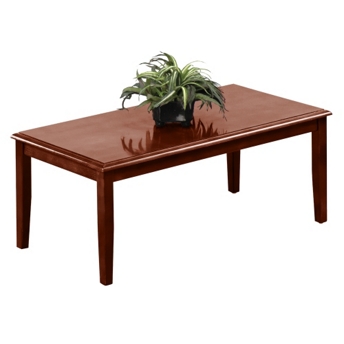 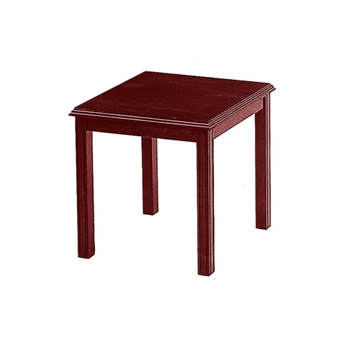 Rectangular Coffee Table
Square End Table
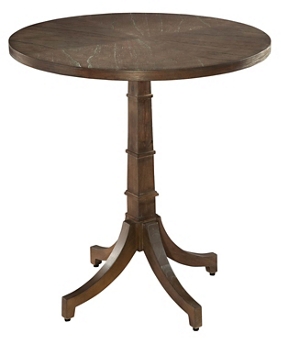 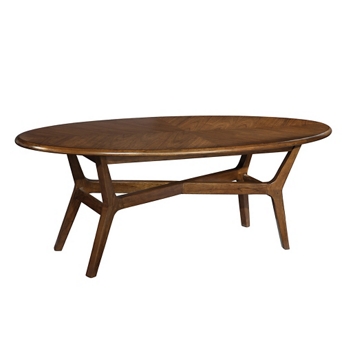 Oval Coffee Table
Round End Table
Conference Tables
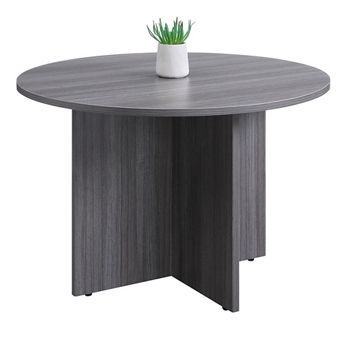 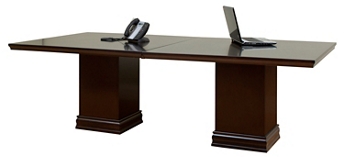 Rectangular Conf. Table
 6 Feet
 8 Feet
10 Feet 
12 Feet
Round Conf. Table

60 inch
66 inch
70 inch
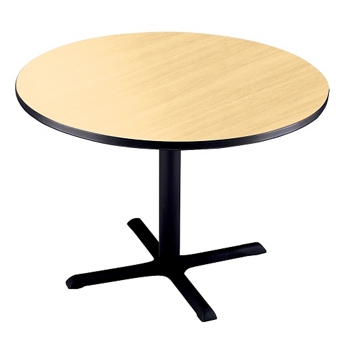 Cafeteria Style Table
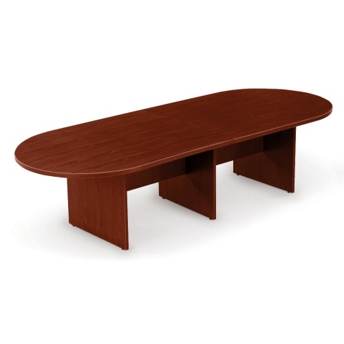 Racetrack Conf. Table
6 Feet
8 Feet
10 Feet
12 Feet
Storage and File Cabinets
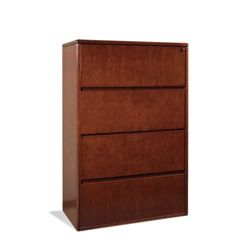 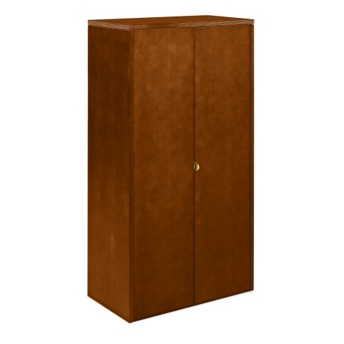 4 Drawer Lateral File Cabinet
Tall 2 Door Storage Cabinet
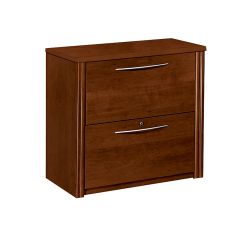 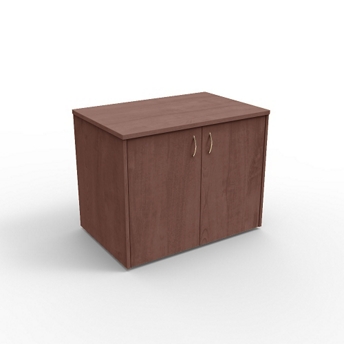 2 Drawer Lateral File Cabinet
Small 2 Door Storage Cabinet
Bookcases Open Front and 2 Door w/Glass
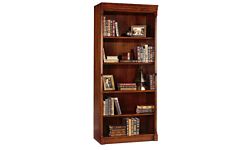 Tall Open Face Bookcase
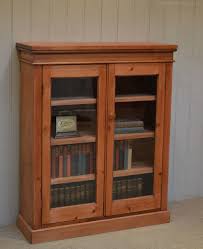 2 Door w/Glass Bookcase
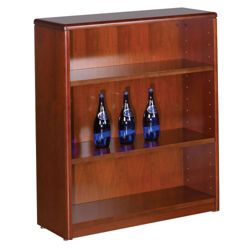 Short Open Face Bookcase
Assorted Chairs
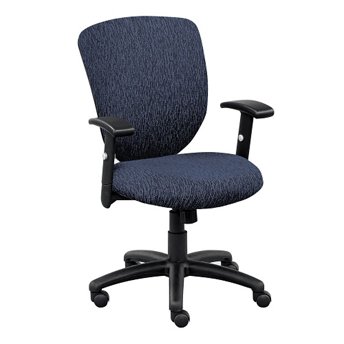 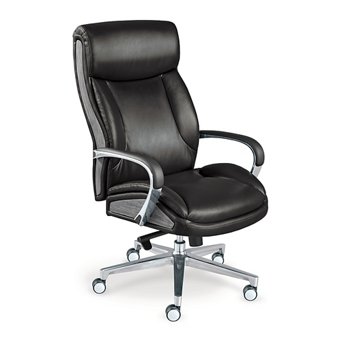 Desk Chair
Rotary Chair
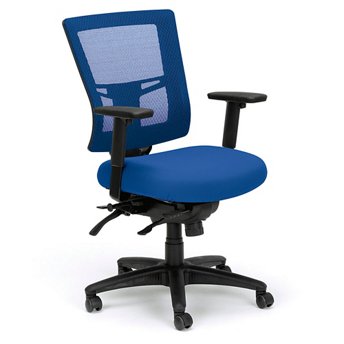 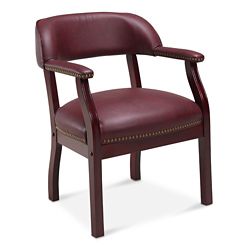 Straight Leg Chair w/Arms
Ergo Chair
Wingback Chairs, Sofa and Loveseat
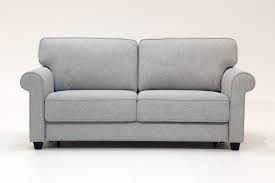 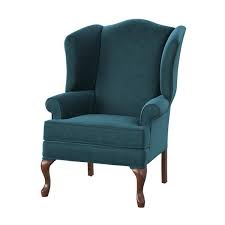 Standard Loveseat
Wingback
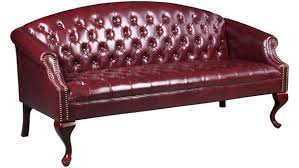 Executive Sofa
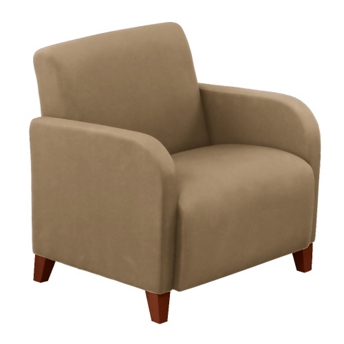 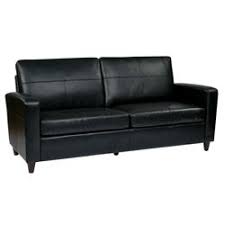 Standard Sofa
Easy Chair
Metal File / Storage Cabinets
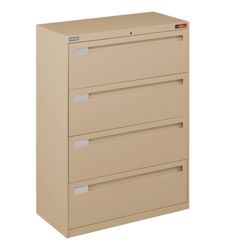 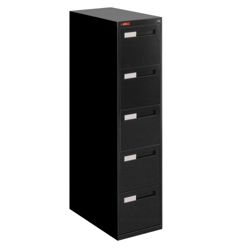 4 Drawer Lateral File Cabinet
5 Drawer Letter File Cabinet
4 Drawer
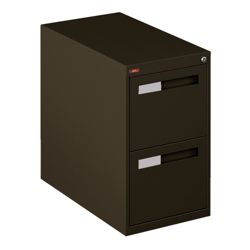 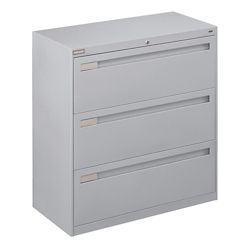 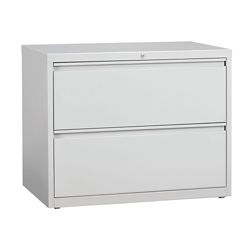 2 Drawer Letter File Cabinet
2 Drawer Lateral File
3 Drawer Lateral File Cabinet
Wardrobes Wood or Metal
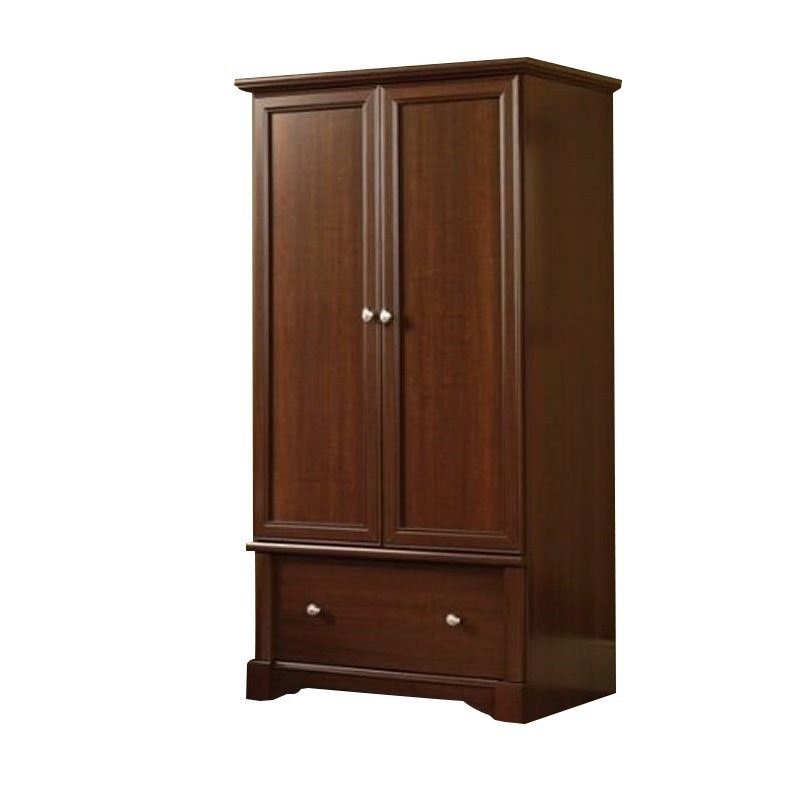 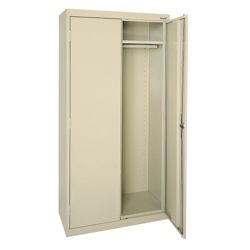 2 Door Metal Wardrobe
2 Door Wardrobe with storage drawer
Lamps and Mirror
Brass Desk Lamps
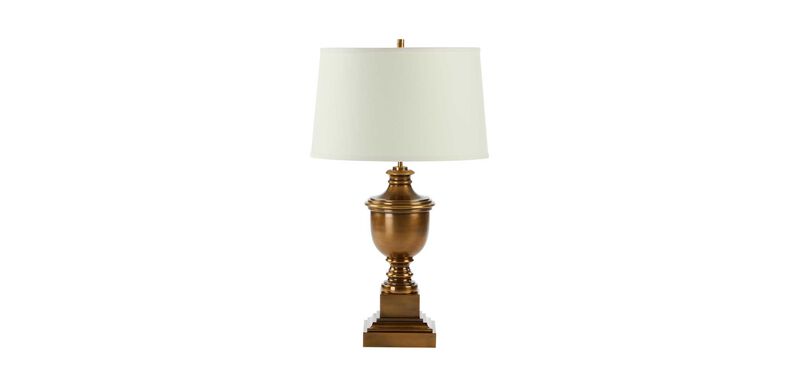 Floor Lamp
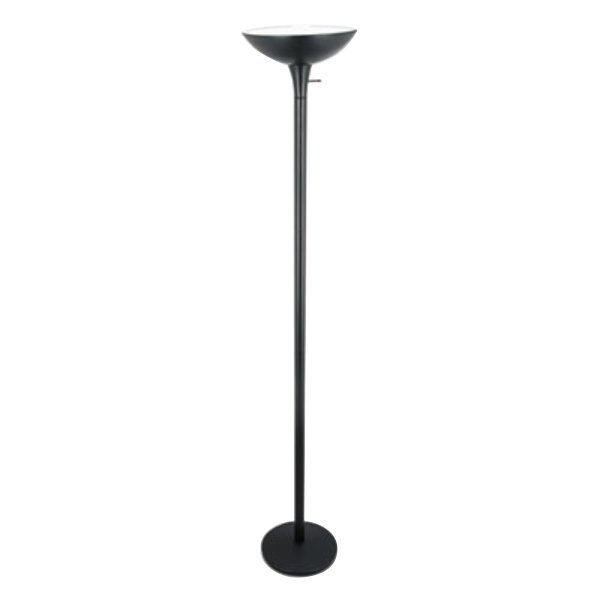 Wood Framed Mirror
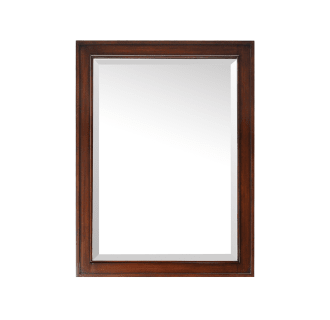 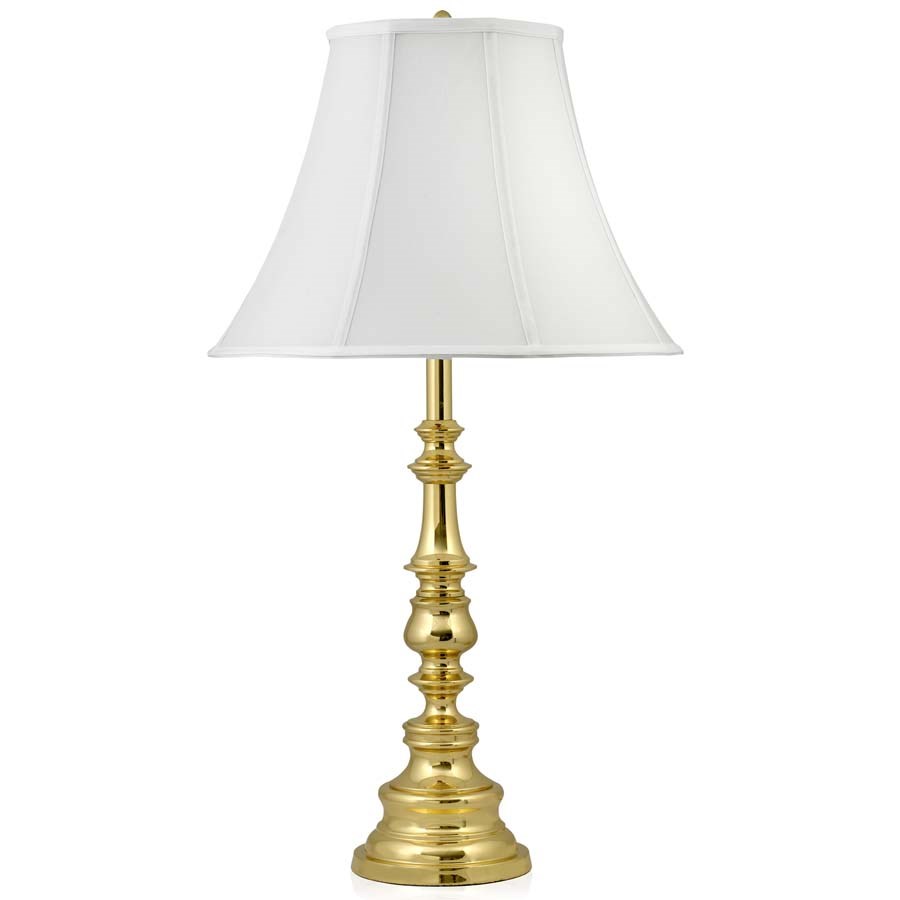 Coat Trees Metal/Wood  & Bookstand
Metal Coat Tree					Wood Standard Coat Tree				 Bookstand
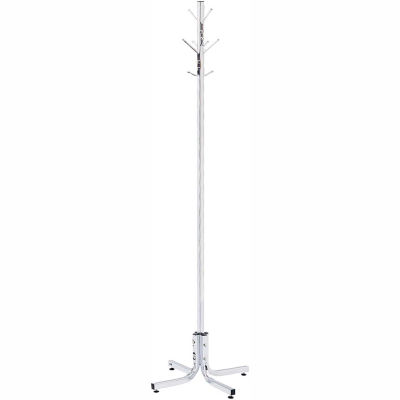 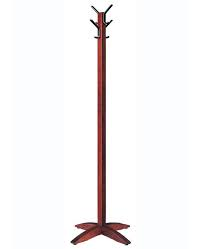 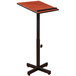